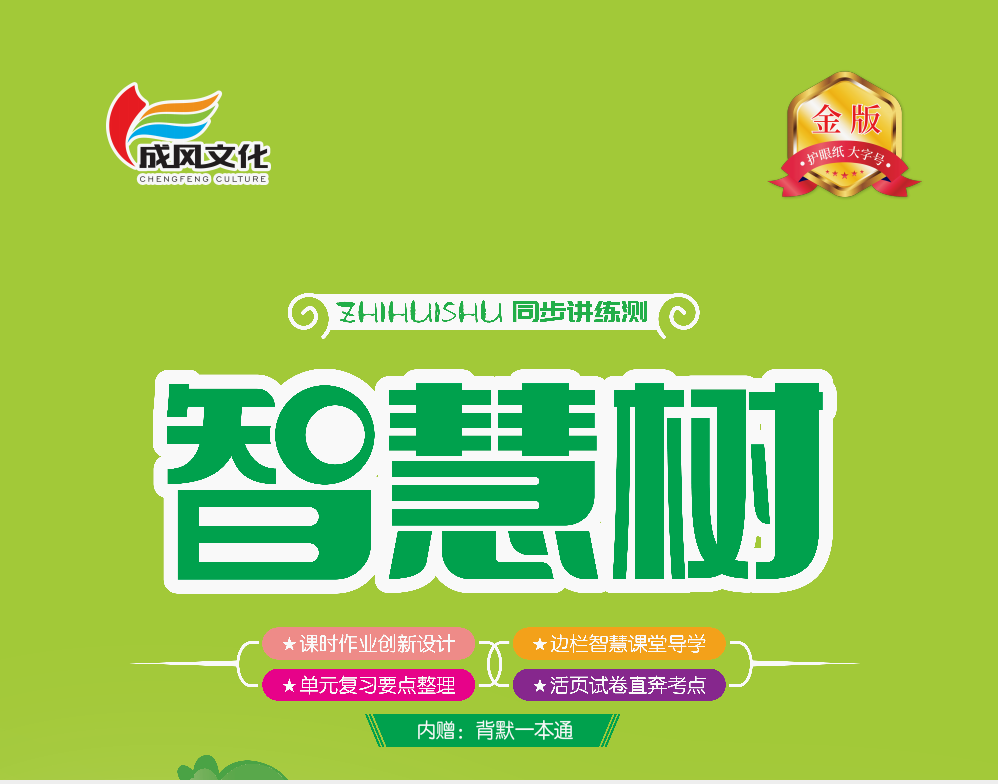 第二单元  阅读
我爱阅读(二)
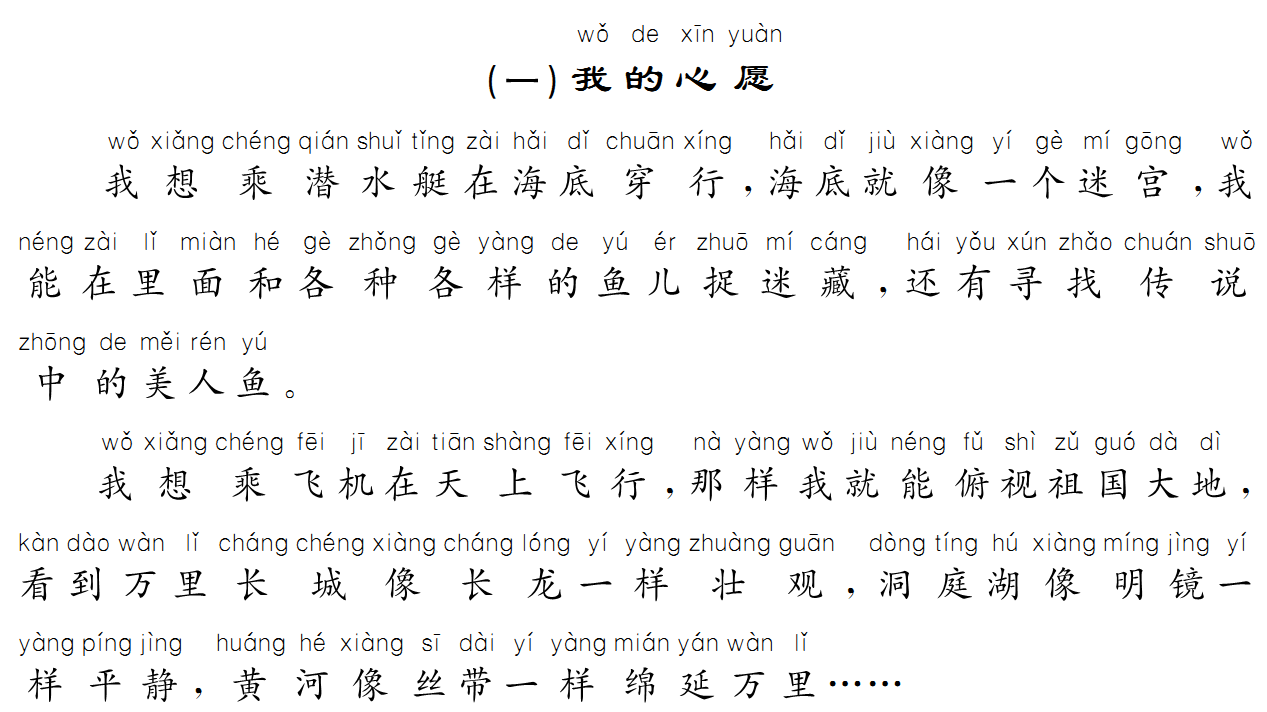 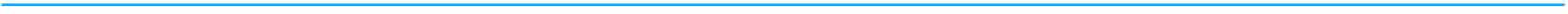 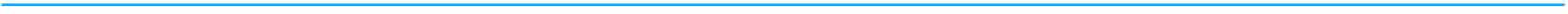 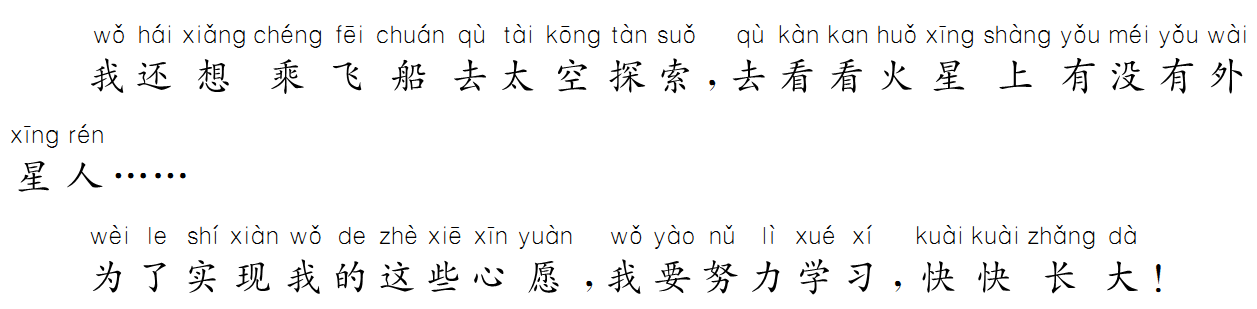 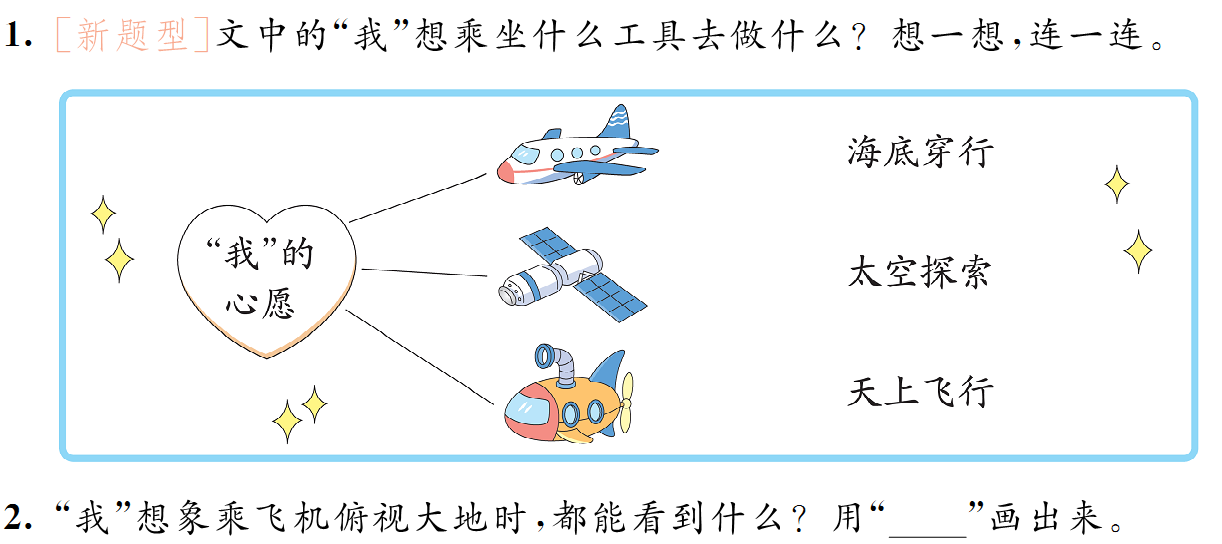 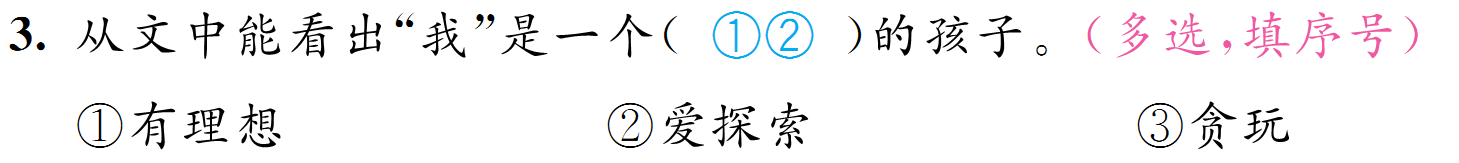 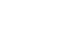 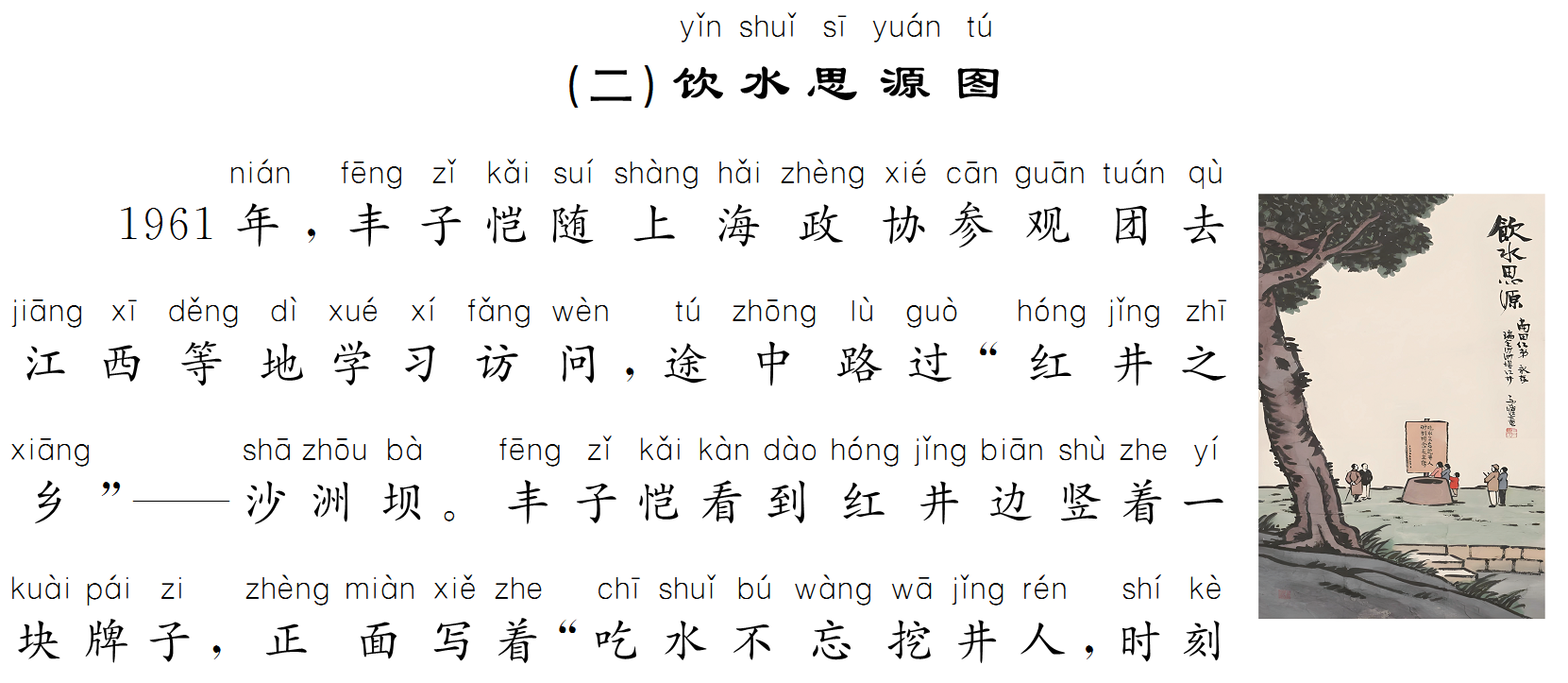 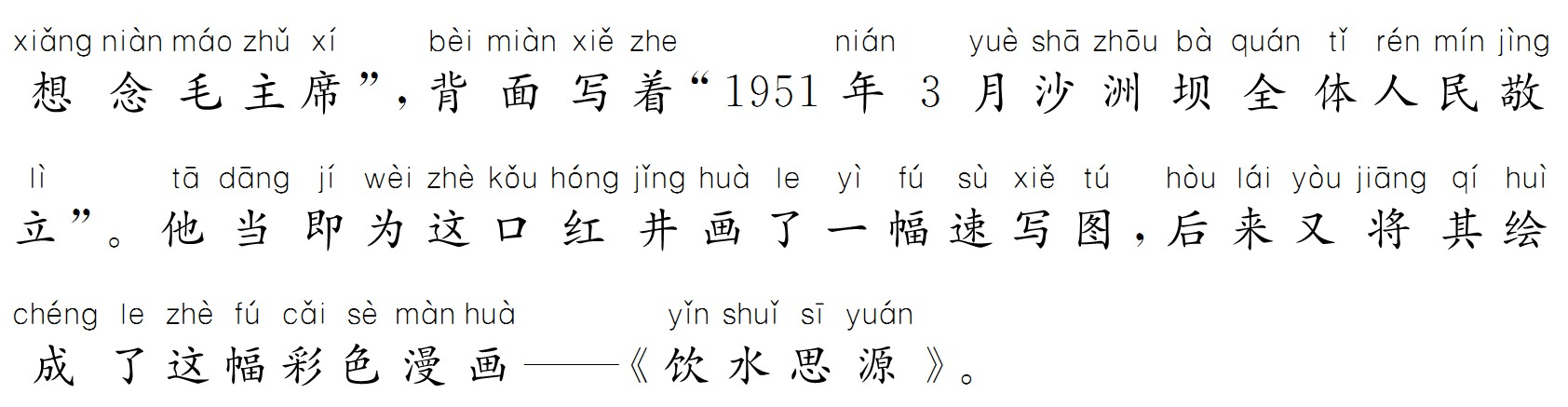 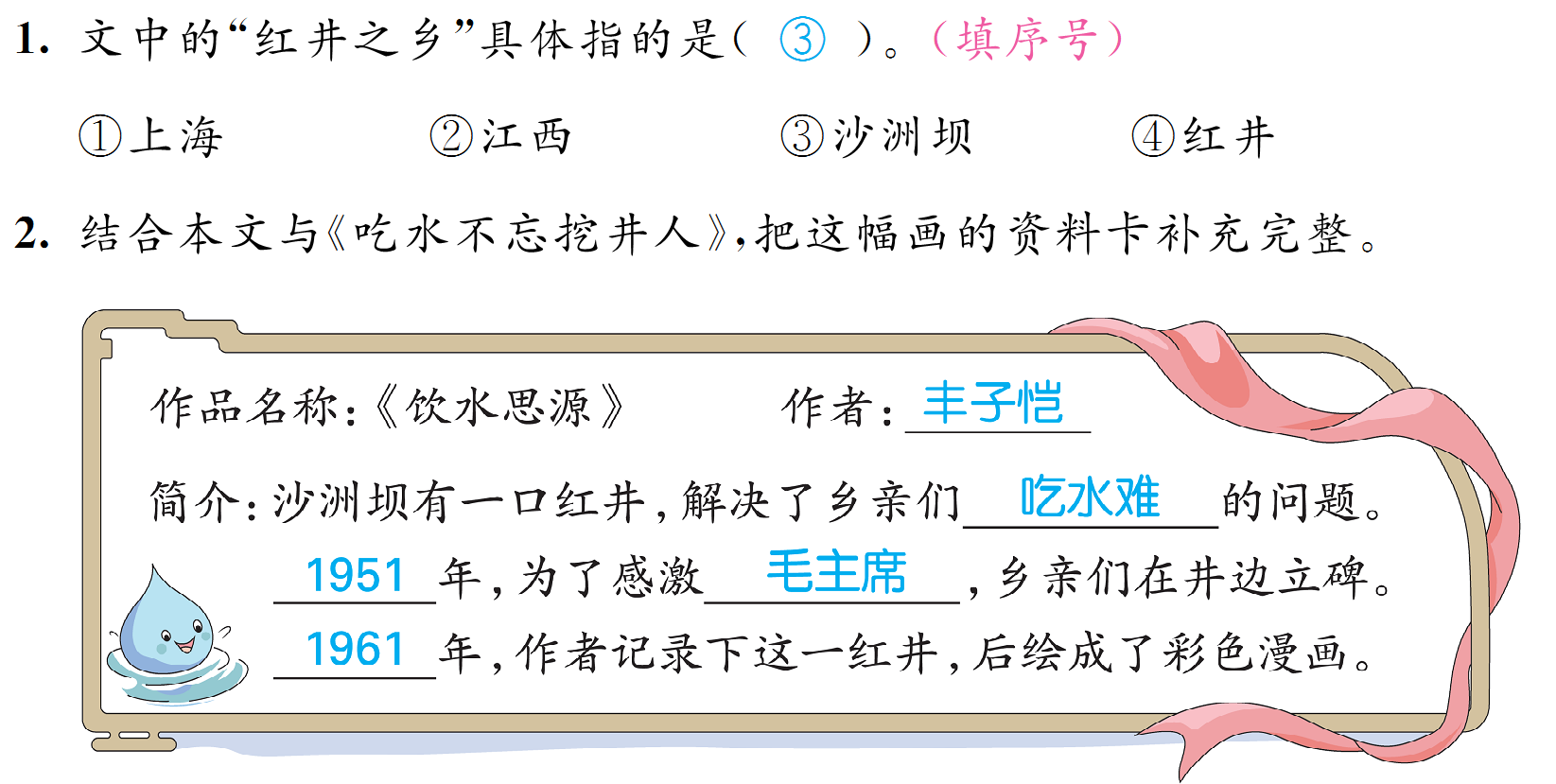 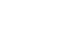 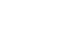 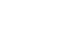 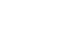 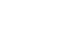 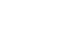 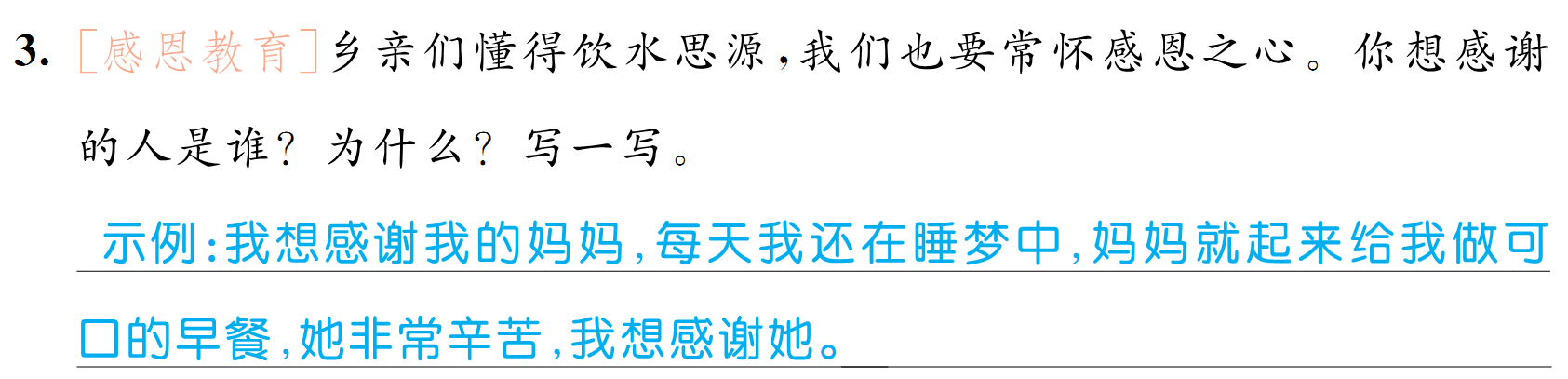 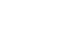 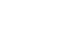 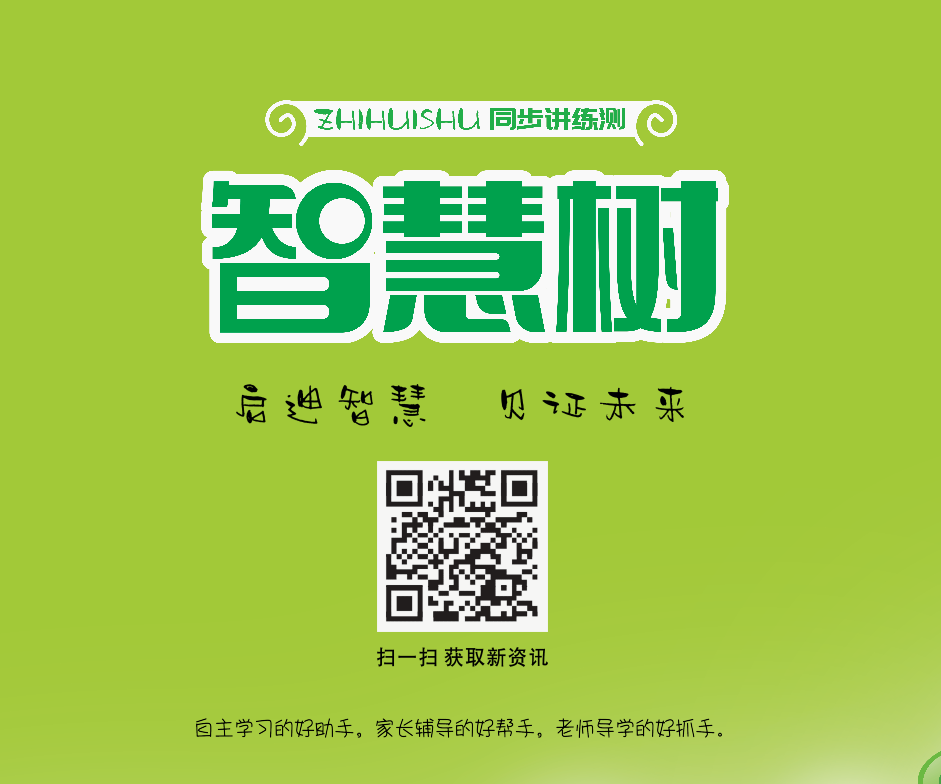 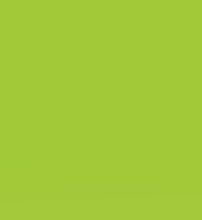